Муниципальное автономноедошкольное образовательное учреждение детский сад № 476
Конспект занятия
по рисованию 
для старшей группы
«Наши защитники»

 Волкова Марина Сергеевна.
Воспитатель.
г. Челябинск, 2014 г.
Наша Армия роднаяИ отважна и сильна,Никому не угрожая,Охраняет нас она.Оттого мы любим с детства,Этот праздник в феврале.Слава Армии Российской!Слава миру на земле!
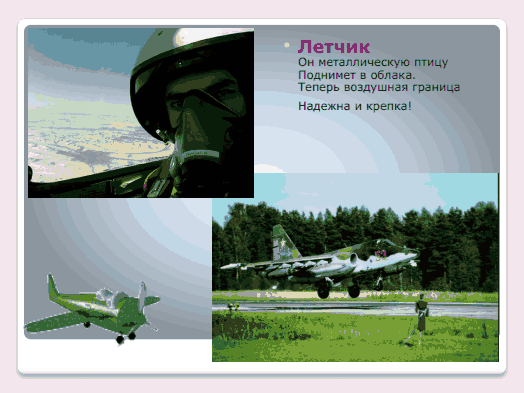 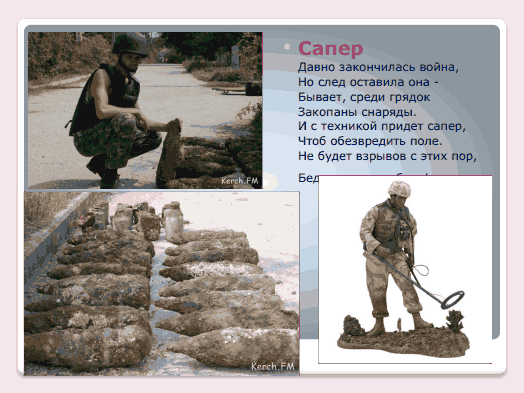 Военно-морской флот
Бронетанковые войска
Военно-воздушные силы
Игра »Покажи  части тела»
Голова
Шея
Плечи
Руки
Локти
Туловище
Кисти
Ноги
Стопы
Колени
Начинаем рисовать!
Продолжаем!
Рисуем дальше!
Пальчиковая гимнастика
Лётчик, моряк, пехотинец, танкист
Последовательно соединять пальцы на обеих руках с большим
Артиллерист, пограничник, связист -Славные воины нашей страны,
Последовательно соединять пальцы   обеих рук, начиная  с больших
Мир и покой охраняют они.
Продолжаем!
Дорисуй форму!
Молодцы!